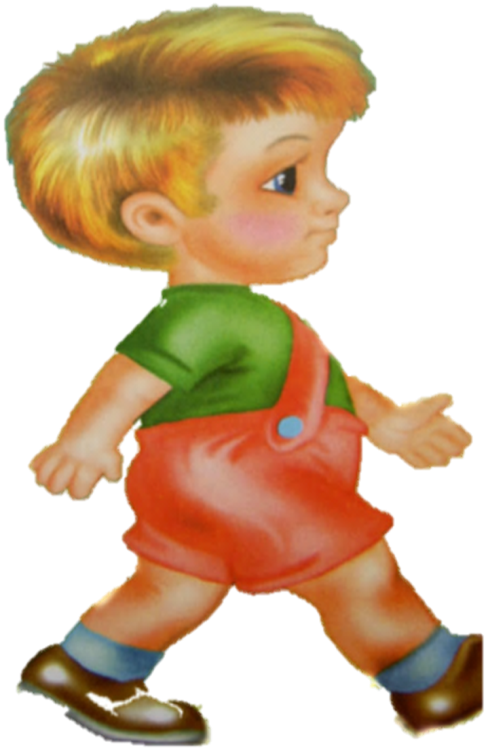 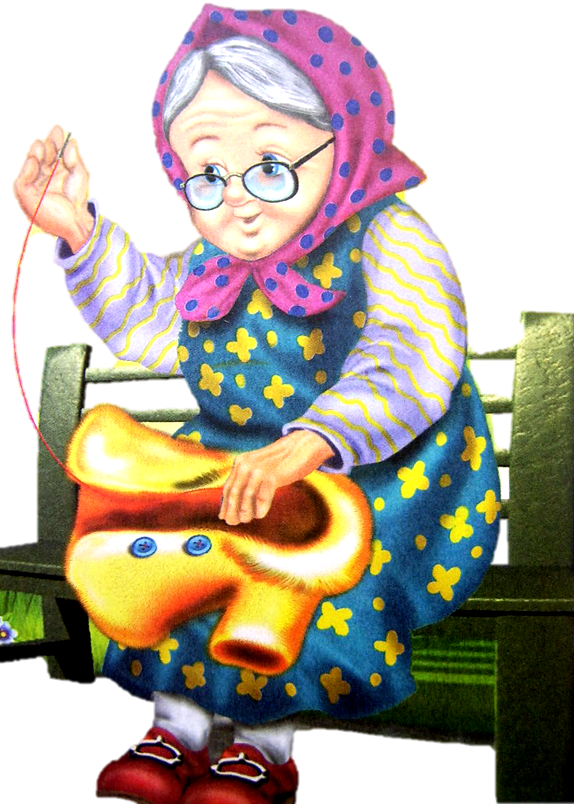 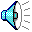 В каждом из нас есть маленькое солнце – доброта. Что такое доброта?
«Доброта – это…»
Добрый человек – это тот, кто любит людей и помогает им
«Добрые дела красят человека»
– Как вы понимаете смысл этой пословицы?
Никому не нравятся люди, совершающие плохие поступки
 
Хорошие поступки человека говорят о том, что он добрый человек

В жизни надо стремиться всегда и во всем быть полезным людям